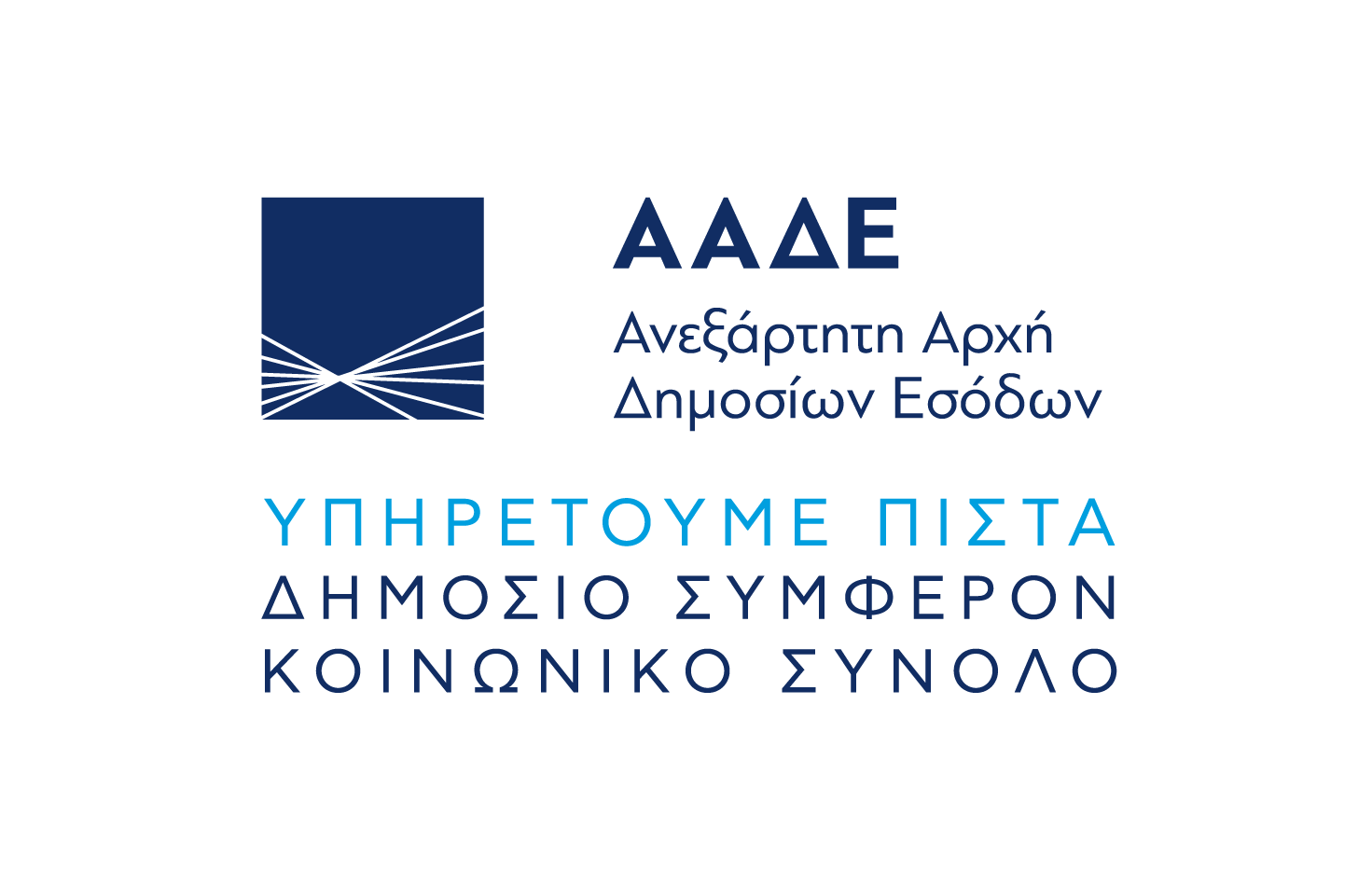 Στρατηγική 
για την Καταπολέμηση της Διαφθοράς
2022-2025
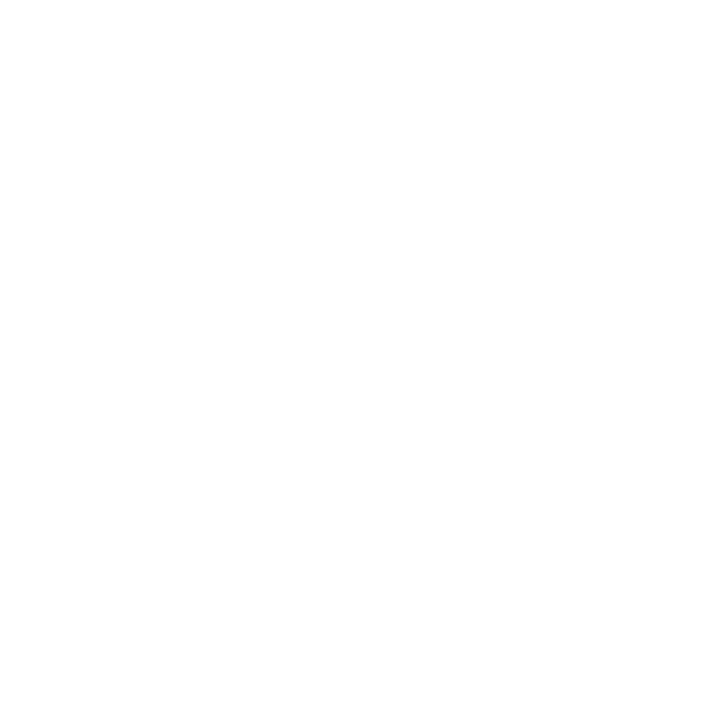 Πρόλογος

Εμείς, στην Ανεξάρτητη Αρχή Δημοσίων Εσόδων, λειτουργούμε με διαφάνεια και έχουμε υιοθετήσει μηδενική ανοχή στη διαφθορά. Δεν αρκούμαστε όμως μόνο στο να διακηρύσσουμε τις αρχές αυτές. Eίμαστε στοχοπροσηλωμένοι στην προσπάθεια να  αποτελούν και συστατικό στοιχείο της κουλτούρας μας, του επαγγελματισμού και της έμπρακτης καθημερινότητάς μας, ώστε να ενισχύουμε διαρκώς την εμπιστοσύνη των πολιτών προς εμάς και να μεγιστοποιούμε την αξιοπιστία μας, ως πρότυπος δημόσιος οργανισμός.
Η στρατηγική μας για την καταπολέμηση της διαφθοράς βασίζεται στις αρχές και τις αξίες μας και υλοποιεί στόχους που αποσκοπούν αφενός στην ενίσχυση της αποτελεσματικότητας του Οργανισμού στην καταπολέμηση των κινδύνων διαφθοράς, αφετέρου στην πρόληψη, με δράσεις εξωστρέφειας, εκπαίδευσης και προτυποποίησης των διαδικασιών μας.
Ο υφιστάμενος σχεδιασμός μας κατά της διαφθοράς εκτείνεται μέχρι το τέλος του 2025 και επικαιροποιείται διαρκώς, ενώ οι δράσεις μας απεικονίζουν τη θέση  και τη στάση της Αρχής μας στα ζητήματα διαφάνειας και ακεραιότητας.

Ο Διοικητής της Ανεξάρτητης Αρχής Δημοσίων Εσόδων
Γ. Ι. Πιτσιλής
Περιεχόμενα
Συνάφεια με το στρατηγικό σχεδιασμό της ΑΑΔΕ
Όραμα – Αποστολή
Αρχές και αξίες
Δομή στρατηγικής
Στόχοι – Άξονες – Δράσεις
Πλάνο υλοποίησης
1
Συνάφεια με το στρατηγικό σχεδιασμό της ΑΑΔΕ
Η παρούσα στρατηγική:
εναρμονίζεται με το όραμα, την αποστολή, τις αξίες και τους στόχους του στρατηγικού σχεδίου της ΑΑΔΕ. Ειδικότερα, εμπίπτει στον 1ο άξονα παρέμβασης «Διαφανείς εσωτερικές διαδικασίες και διαρκής λογοδοσία» του 3ου στρατηγικού στόχου «Αποτελεσματικός, δυναμικός και καινοτόμος οργανισμός»
συνδέεται με τα επιχειρησιακά σχέδια που καταρτίζονται στο πλαίσιο του Οργανισμού 
βρίσκεται σε σύμπνοια με το Εθνικό στρατηγικό σχέδιο για την καταπολέμηση της διαφθοράς (ΕΣΣΚΔ), το οποίο έχει εκπονηθεί από την Εθνική Αρχή Διαφάνειας (ΕΑΔ) για την χρονική περίοδο 2022-2025.
2
Όραμα - Αποστολή
Όραμα και καθήκον μας είναι να καταστήσουμε την ΑΑΔΕ πρότυπο δημόσιο οργανισμό, εφάμιλλο των κορυφαίων φορολογικών και τελωνειακών διοικήσεων διεθνώς, λειτουργώντας με βάση τις αρχές και τις αξίες μας, με σκοπό να υπηρετούμε ακόμα καλύτερα τον πολίτη, το δημόσιο συμφέρον και το κοινωνικό σύνολο.
Αποστολή μας είναι να ενισχύσουμε τη διαφάνεια, την ακεραιότητα, τη δικαιοσύνη και την εντιμότητα στις Υπηρεσίες μας, προλαμβάνοντας και καταπολεμώντας φαινόμενα διαφθοράς.
3
Αρχές και Αξίες
Αρχές
Αρχή της νομιμότητας
Αρχή της χρηστής και αδιάφθορης διοίκησης
Αρχή της αναλογικότητας
Αρχή της ισότητας
Αρχή της εξυπηρέτησης του πολίτη
Αξίες
4
Δομή Στρατηγικής
Στόχος 1: Ενίσχυση διαχείρισης κινδύνων διαφθοράς
Άξονας 1: ψηφιακά εργαλεία-δομές
Άξονας 2: αποτελεσματικοί έλεγχοι

Στόχος 2: Ενίσχυση ακεραιότητας και διαφάνειας
Άξονας 1: εξωστρέφεια - ευαισθητοποίηση
Άξονας 2: ανθρώπινο δυναμικό - εκπαίδευση
Άξονας 3: προτυποποίηση - διαφάνεια συναλλαγών
5
Στόχος 1 Ενίσχυση διαχείρισης κινδύνων διαφθοράς
Άξονας 1 Ψηφιακά Εργαλεία – Δομές
ΔΡΑΣΕΙΣ
Σύσταση και λειτουργία δομής διαχείρισης κινδύνων στην ΑΑΔΕ
Ανάπτυξη πληροφοριακού συστήματος παρακολούθησης και διαχείρισης κινδύνων στην ΑΑΔΕ
Πλατφόρμα υποβολής καταγγελιών
Επικαιροποίηση εφαρμογών ΟΠΣ ELENXIS για την επιλογή και παρακολούθηση υποθέσεων αρμοδιότητας ΔΕΣΥΠ
Αναμόρφωση και ανασχεδιασμός της εφαρμογής “Διαχείριση Υποθέσεων Εσωτερικού Ελέγχου”
Σχεδιασμός και υλοποίηση της εφαρμογής “Διενέργεια Εσωτερικού Ελέγχου” του ΟΠΣΕΥ Elenxis
Σύστημα επιχειρησιακής νοημοσύνης/ανάλυσης δεδομένων για την υποστήριξη του ελεγκτικού έργου της ΑΑΔΕ
6
Στόχος 1 Ενίσχυση διαχείρισης κινδύνων διαφθοράς
Άξονας 2 Αποτελεσματικοί Έλεγχοι
ΔΡΑΣΕΙΣ
Ενίσχυση μηχανισμών για την αποκάλυψη και την επαλήθευση των περιουσιακών στοιχείων για όλες τις κατηγορίες των υπαλλήλων της ΑΑΔΕ
Αξιολόγηση και βελτίωση του συστήματος εσωτερικού ελέγχου
Πολιτικές διακυβέρνησης κινδύνων
Διαδικασίες διαχείρισης κινδύνων απάτης και διαφθοράς (εντοπισμός, ανάλυση και αξιολόγηση)
Δημιουργία μητρώου κινδύνων
Ανίχνευση κινδύνων από αλλαγές στο εσωτερικό και εξωτερικό περιβάλλον του Οργανισμού
7
Στόχος 1 Ενίσχυση διαχείρισης κινδύνων διαφθοράς
Άξονας 2 Αποτελεσματικοί Έλεγχοι
ΔΡΑΣΕΙΣ
Αξιοποίηση τυπολογιών σχετικά με ξέπλυμα μαύρου χρήματος και διαφθορά
Δημιουργία δείκτη μέτρησης ελεγχθεισών υποθέσεων σε σχέση με τις καταγγελίες διαφθοράς από πολίτες και υπαλλήλους
Δημιουργία δείκτη προέλευσης καταγγελίας
Εισήγηση νομοθετικής ρύθμισης περί απόρρητων δαπανών για τη θωράκιση της διαδικασίας προστασίας των πληροφοριοδοτών
8
Στόχος 1 Ενίσχυση διαχείρισης κινδύνων διαφθοράς
Άξονας 2 Αποτελεσματικοί έλεγχοι
ΔΡΑΣΕΙΣ
Δημιουργία δείκτη αξιολόγησης της αποτελεσματικότητας των ελεγχθεισών διαδικασιών
Αξιολόγηση τομέων που θεωρούνται επικίνδυνοι – ευάλωτοι για την εμφάνιση φαινομένων διαφθοράς και ένταξή τους στο πρόγραμμα έργου της ΔΕΣΕΛ
Διεξαγωγή τακτικών συναντήσεων με τους φορείς και Υπηρεσίες επιθεώρησης, ελέγχου και καταπολέμησης της διαφθοράς και ανταλλαγή πληροφοριών και τεχνογνωσίας [ΕΣΟΕΛ]
Κανονιστικό και συστημικό πλαίσιο για τη διαχείριση και αξιοποίηση των καταγγελιών για φοροδιαφυγή, ξέπλυμα χρήματος και διαφθορά
9
Στόχος 2 Ενίσχυση ακεραιότητας και διαφάνειας
Άξονας 1 Εξωστρέφεια – ευαισθητοποίηση
ΔΡΑΣΕΙΣ
Ευαισθητοποίηση των πολιτών μέσω των ΜΜΕ και ευρύτερη ενημέρωση μέσω λοιπών επικοινωνιακών δράσεων
Διεξαγωγή έρευνας ικανοποίησης των πολιτών και μέτρηση αντίληψης για την καταπολέμηση της διαφθοράς στην ΑΑΔΕ, μέσω του καθορισμού σχετικού δείκτη, κατά την έναρξη και λήξη των δράσεων ΣΣ
Δημοσιοποίηση στοιχείων για την καταπολέμηση της διαφθοράς 
Σύστημα διαχείρισης περιεχομένου (Content Management)
10
Στόχος 2 Ενίσχυση ακεραιότητας και διαφάνειας
Άξονας 2 Ανθρώπινο δυναμικό - εκπαίδευση
ΔΡΑΣΕΙΣ
Σύσταση και λειτουργία αυτοτελούς γραφείου συμβούλου ακεραιότητας
Κατάρτιση και εφαρμογή συστήματος κυκλικής υποχρεωτικής μετακίνησης (rotation) υπαλλήλων της ΑΑΔΕ  
Δημιουργία Κώδικα Δεοντολογίας για τους υπαλλήλους της ΑΑΔΕ
Εκπαίδευση του προσωπικού της ΑΑΔΕ μέσω συστηματικών εκπαιδευτικών δράσεων σε θέματα ενίσχυσης της ακεραιότητας, καταπολέμησης διαφθοράς, τήρησης του κώδικα δεοντολογίας, διαχείρισης καταγγελιών, κ.α.
Ειδική εκπαίδευση και σεμινάρια από τις αρμόδιες Διευθύνσεις προς τους υπαλλήλους της ΑΑΔΕ που κατέχουν θέσεις ευθύνης με σκοπό την πρόληψη και τον εντοπισμό φαινομένων διαφθοράς
Διοργάνωση εκδήλωσης με σκοπό τη διάδοση της κουλτούρας του εσωτερικού ελέγχου
11
Στόχος 2 Ενίσχυση ακεραιότητας και διαφάνειας
Άξονας 3 Προτυποποίηση - διαφάνεια συναλλαγών
ΔΡΑΣΕΙΣ
Καταγραφή και δημοσιοποίηση των διαδικασιών που αφορούν συναλλαγές με πολίτες και επιχειρήσεις
Σύνταξη κανονισμών λειτουργίας των Υπηρεσιών της ΑΑΔΕ
Εφαρμογή συστημάτων διαχείρισης ποιότητας
Τυποποίηση διαδικασίας πληρωμών προς αποφυγή δημιουργίας εστιών διαφθοράς
Τυποποίηση της διαδικασίας και των όρων των διακηρύξεων και των συμβάσεων
12
Στόχος 2 Ενίσχυση ακεραιότητας και διαφάνειας
Άξονας 3 Προτυποποίηση - διαφάνεια συναλλαγών
ΔΡΑΣΕΙΣ
Φορητές κάμερες βιντεοσκόπησης για επιτόπιους ελέγχους
Σταθερές κάμερες βιντεοσκόπησης σε χώρους φυσικού ελέγχου εμπορευματοκιβωτίων & αποθηκών
Σταθερές κάμερες βιντεοσκόπησης σε χώρους επίσκεψης συναλλασσόμενων
Εφαρμογή διαδικασίας δέουσας επιμέλειας (due diligence) για την ανάθεση δημόσιων συμβάσεων
13
Πλαίσιο Υλοποίησης
Η Στρατηγική για την Καταπολέμηση της Διαφθοράς αφορά στα έτη 2022-2025. 

Οι δράσεις της στρατηγικής περιλαμβάνουν:

ακριβές χρονοδιάγραμμα
αρμόδιες και εμπλεκόμενες Υπηρεσίες 
απαιτούμενους πόρους 

και υλοποιούνται μέσω της ένταξής τους στο ετήσιο επιχειρησιακό σχέδιο της ΑΑΔΕ.
14
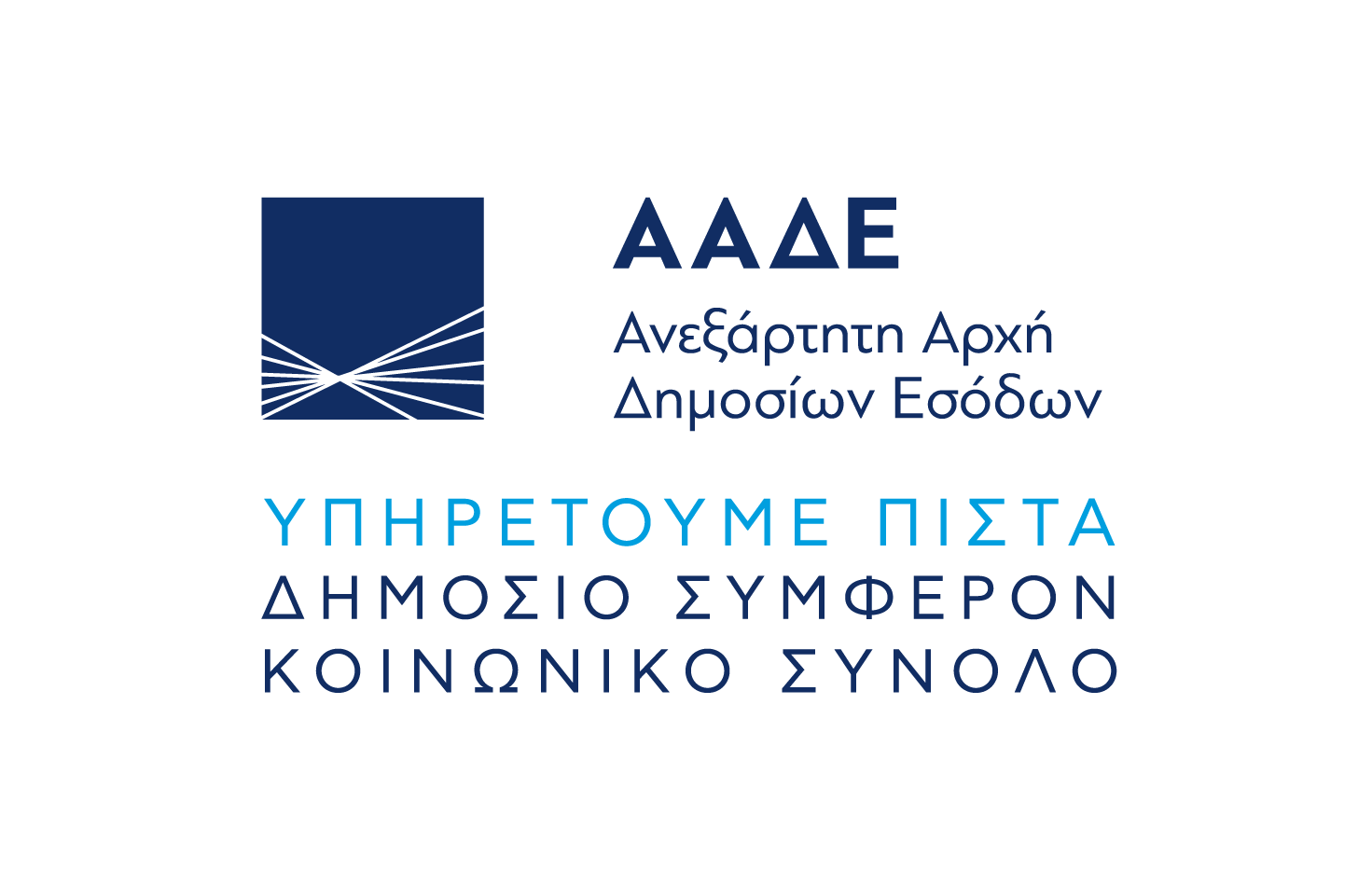